YES
OR
bounceexchange
show me how
DO YOU WANT TO
Convert your Bounce Traffic
INTO REVENUE?
NO
I like when visitors bounce
GET MY 10% OFF
peepers
by peeperspecs ®
AND SUBSCRIBE NOW
P
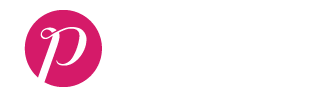 Subscribe to our newsletter & get
10% OFF
by entering your email below
Enter Your Email Here
IN THE KNOV
V
EMAIL
JOIN
X
Get access to showroom events,
limited edition fabrics, exclusive deals and more.
Download Now
Please enter your email…
Weather is The New Black
Read the Weather Marketing Technology White Paper
WE WON’T SPAM YOU OR SELL YOUR EMAIL ADDRESS
GET MY 7 FREE VIDEOS NOW
No thanks, I prefer not to build generational wealth.
Get 7 Absolutely
Enter Your Email Here
FREE VIDEO LESSONS
Sign up to receive your 7 videos now !
mystery offer
10%,
15%,
20%
get my coupon
Enter Your Email Here
how much will you save?
enter your email to find out
Coupons are for first-time registration only. Please be sure to enter a working email address to receive exclusive online discounts and product offerings, information about the latest
trends and up-to-the-minute order status and delivery tracking information. We do not sell or rent email addresses, and will never send you unsolicited email.
SIGN UP TO RECEIVE
EXCLUSIVE OFFERS
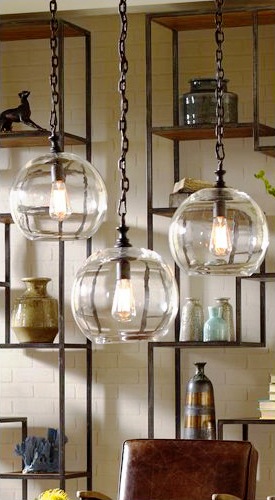 ENTER YOUR EMAIL BELOW TO GET ACCESS
TO PRIVATE SALES & WEEKLY DEALS
Enter Your Email Here
SIGN ME UP
No thanks, I prefer to stay in the dark.
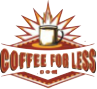 No thanks, I prefer to pay more for coffee.
$5 Off Now
FREE SHIPPING &
Get My
Enter Your Email Here
Enter your email below & get an instant coupon for
$5 Off
*First time registrants only. $5 off only applies to purchases of $50 or more. Free shipping valid
on orders shipped to the continental US only. MAP restrictions and \vendor exclusions may apply.
A
R
UICK
N
SPROUT
A
T
E
U
E
G
30
DAY
MONEY BACK
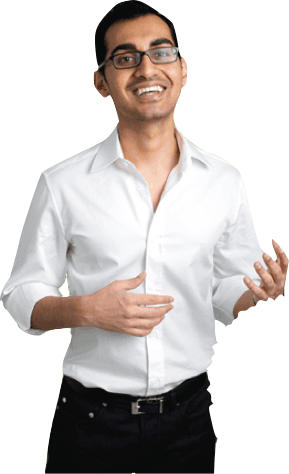 WAIT!
I am so confident that you’ll benefit from
the Quick Sprout Traffic U, that I would
like to present to you a discount of 83% off
the original price.
View Discounted Offer (83% off)